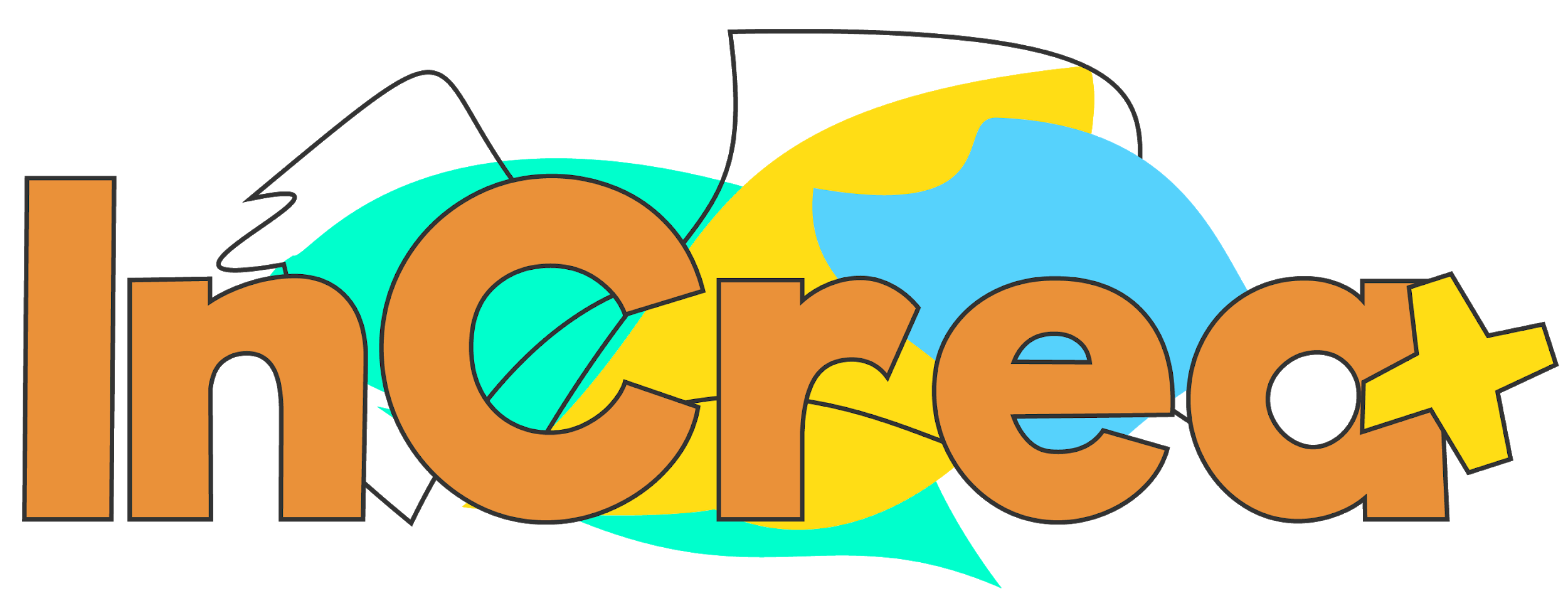 Inclusive CREAtivity through Educational Artmaking
The 21st century skills and 
Inclusive Education (IE)
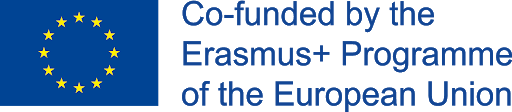 This project has been funded with the support from the European Union.
This material reflects the views only of the author, and the Commission cannot be held responsible for any use which may be made of the information contained therein.
Objectives
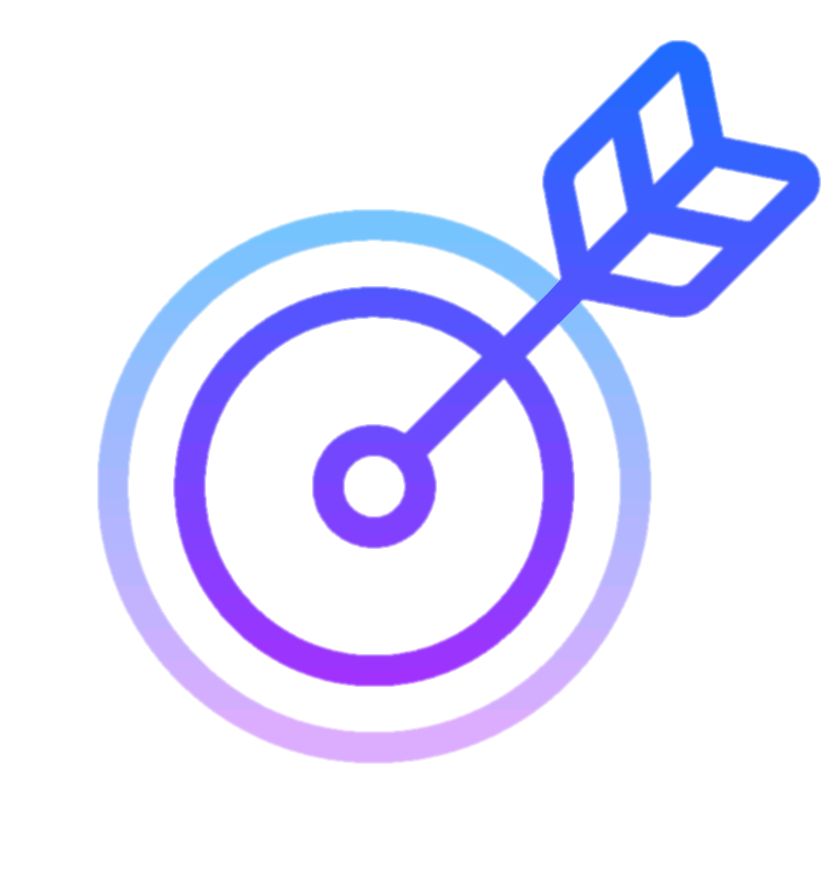 Key competences
21st century skills 
Inclusive Education
Principles of Inclusive Education
Justifications for Inclusive Education
Features of Inclusive Education
Benefits of Inclusive Education
Inclusive Schools
KEY COMPETENCES
KEY COMPETENCES
Those competences needed by all – fulfilment and personal development, employment, social inclusion, a sustainable lifestyle, a successful life in a peaceful society, healthy life management and active citizenship.

Key competences are developed considering a lifelong learning perspective, through formal, informal, and self-directed learning in all contexts, including family, school, workplace, neighbourhood, and other communities.
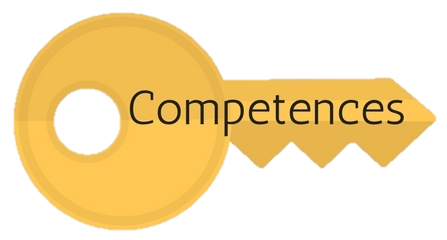 KEY COMPETENCES
The European Council has identified 8 key competences:
Literacy competence
Multilingual competence
Mathematical  competence  and  competence  in  science,  technology and engineering
Digital competence
Personal, social and learning to learn competence
Citizenship competence
Entrepreneurship competence
Cultural awareness and expression competence.
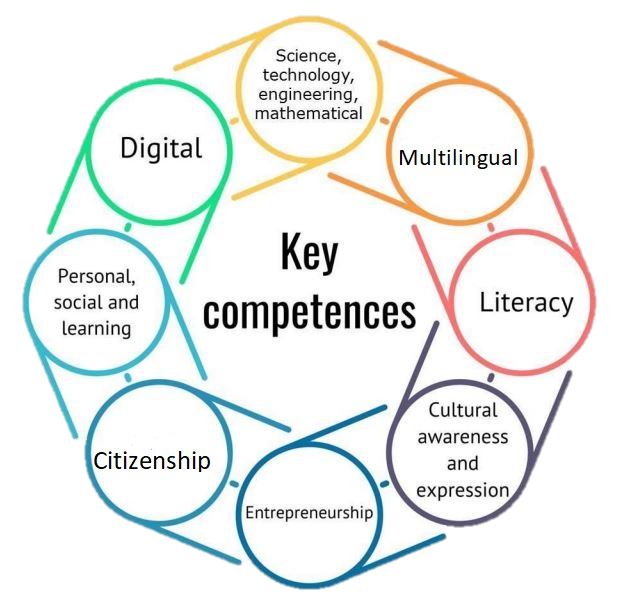 21st CENTURY SKILLS
21st CENTURY SKILLS
Context
21st Century skills – high-level skills and learning trends that students need to develop in order to succeed in the information age. 

Children in the future will need to:
use their critical thinking
objectively evaluate the information received
generate original ideas
be able to work in a team
constantly learn as well as change and analyze themselves.
21st CENTURY SKILLS
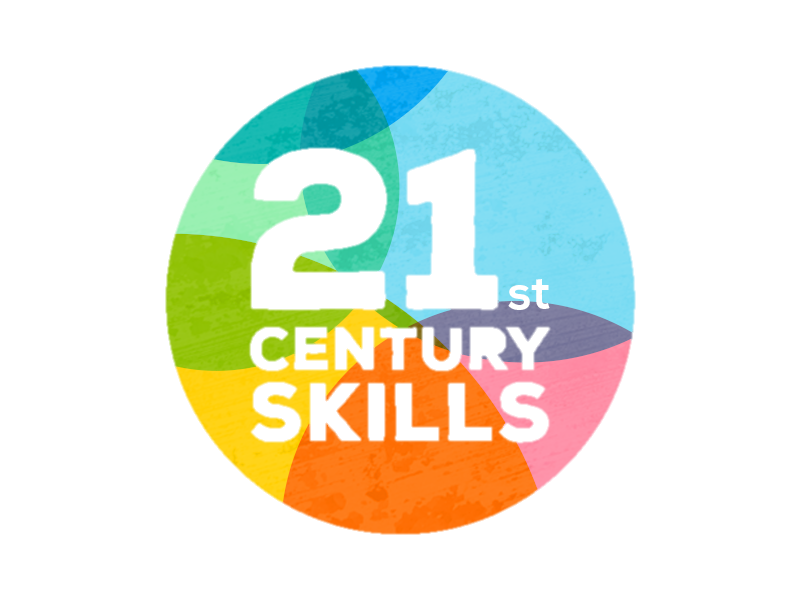 The essential 21st century skills:

creativity
critical thinking
problem solving
communication
collaboration

              &

leadership
personal growth
21st CENTURY SKILLS
communication
adaptation
the skeleton of these skills
innovation
INCLUSIVE EDUCATION
a fundamental human right
Education
INCLUSIVE EDUCATION
a fundamental right that everyone has access to education without discrimination
Inclusive education
aims at eliminating exclusion and discrimination
is necessary for every person to participate in the society
INCLUSIVE EDUCATION
Principles
What are the basic principles of IE?

All children should be given the opportunity to alternately express and use the way/aspect they are good at.
Adaptations should be tailored to the needs of all students.
Current technology should be used effectively.
Inclusiveness should not only be considered in a physical context, but also in terms of cognitive, social, affective, educational practices.
Arrangements for the students should be made without parsing them.
INCLUSIVE EDUCATION
DISCRIMINATION 


A situation in which a person cannot enjoy human rights and other legal rights equally with others due to an unfair distinction in terms of policy, law, or treatment (Amnesty International).

                   Direct discrimination                                          Indirect discrimination
the unequal treatment of a person, group, or segment of society due to differences in faith, language, religion, or ethnicity, and so on.
attitudes that are difficult to recognize, operate through indirect forms of expression, although they do not create any seemingly problematic situations.
INCLUSIVE EDUCATION
Justifications for Inclusive Education
Educational Justification
In a differentiated/diversified teaching method, based on the student's educational performance and individual needs instead of standard teaching, it is much more likely that all students will participate in and benefit from learning processes.
Social Justification
Inclusive schools will create the foundation for a more just and inclusive society by creating an attitude change.
Economic Justification
Schools that teach all students together cost less than a more complex education system in which different schools are established for different groups of students.
INCLUSIVE EDUCATION
Benefits
What are the benefits of IE for students?
1
2
3
4
5
All students can  develop human qualities such as empathy, tolerance, patience etc.
All students have equal rights, regardless of their age, gender or ability.
SEN students can get a quality education to study at university, master a profession and become full and independent  members of society.
All students can get individual help from teachers.
Students with special needs 
(SEN) 
can acquire social and communication skills.
Inclusive Schools
all students can achieve success despite their differences.
INCLUSIVE EDUCATION
Inclusive Schools
students coming from different cultural, ethnic, linguistic, and socio-economic environments are considered important for the school.
their educational orientations value differences rather than   strategies and policies.
Thank you for your attention!
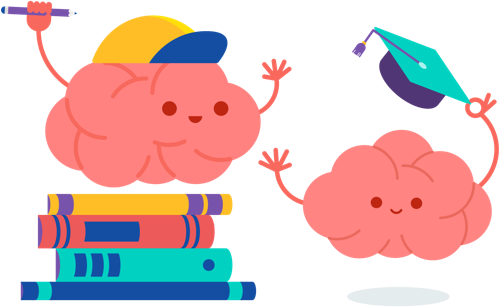